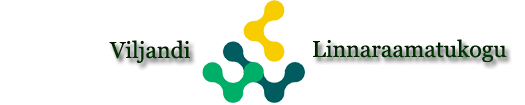 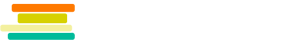 NORDIC NOIR-
sünged, kohati õõvastavad, ent samas väga ausad ja veenvad, sest räägivad tegelikkusest nii nagu see on

„VERI! EI MINGIT KAHTLUST!“
Meisterdetektiiv Kalle Blomkvist
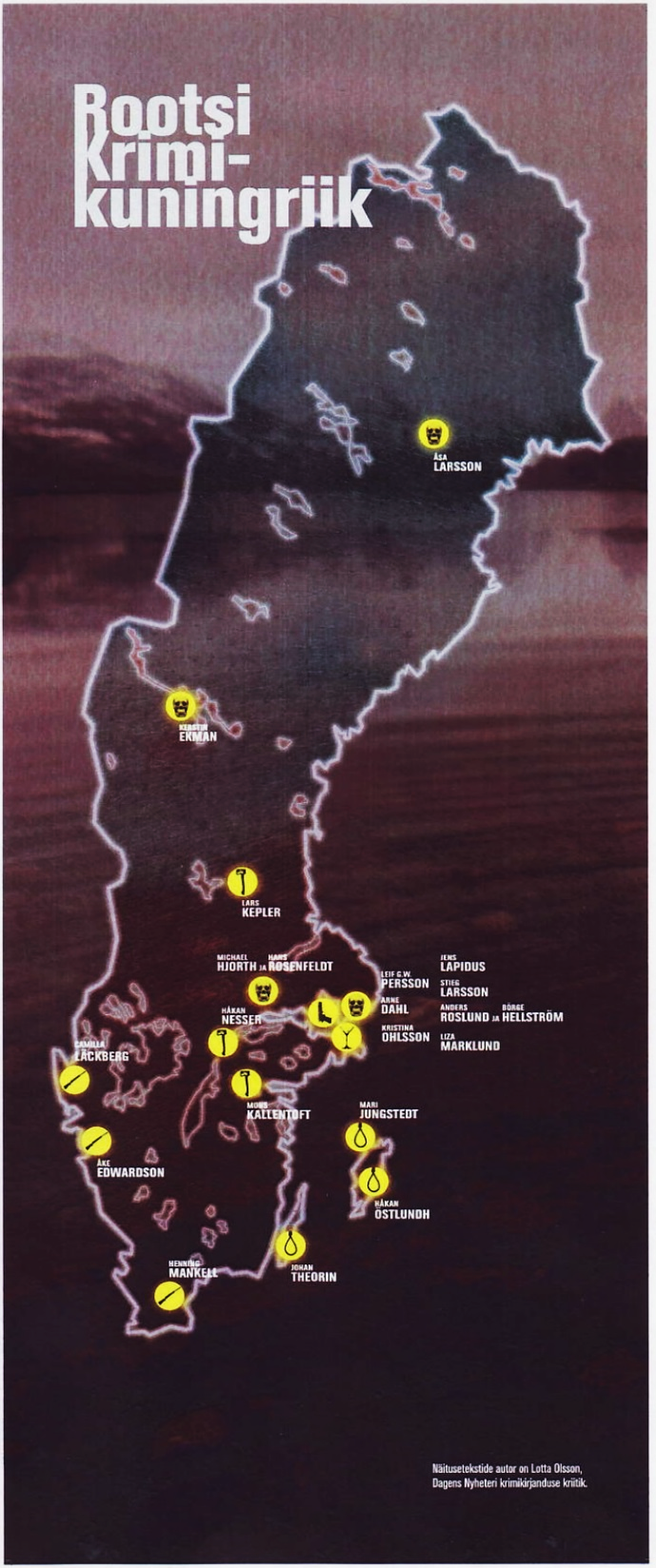 Lars Kepler
Henning Mankell
Camilla Läckberg
Jens Lapidus
Anders Roslund ja Börge Hellström
Liza Marklund
Åsa Larsson
Leif G.W. Persson
Arne Dahl
Mari Jungstedt
Håkan Nesser
Åke Edwardson
Johan Theorin
JNE.
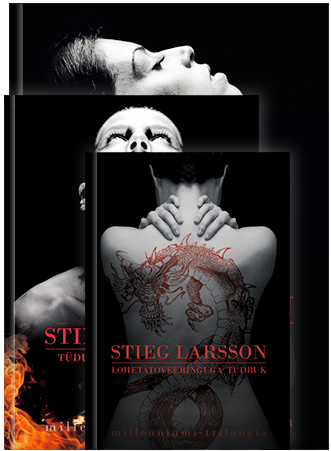 STIEG LARSSON „LOHETÄTOVEERINGUGA TÜDRUK“
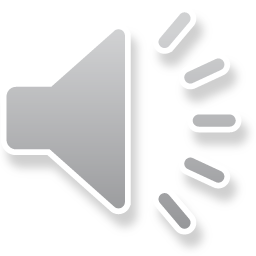 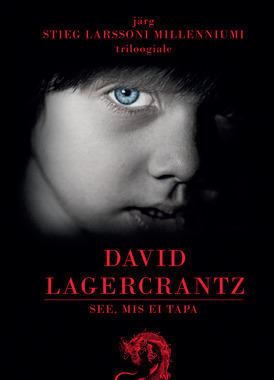 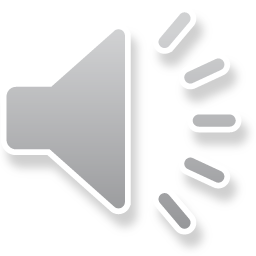 LARS KEPLER
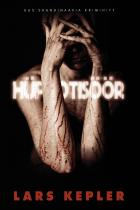 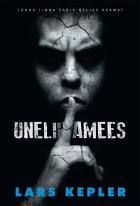 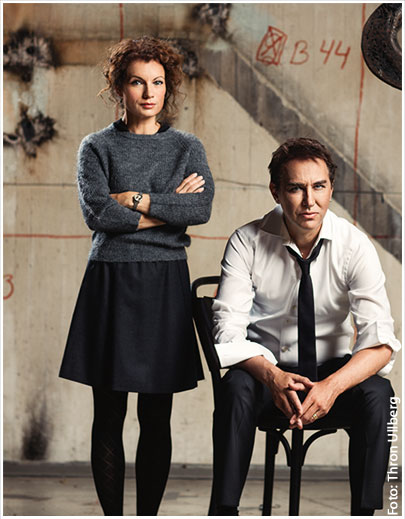 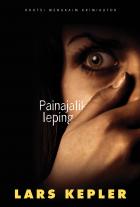 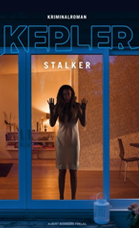 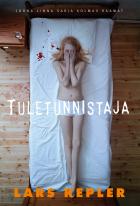 Alexander ja Alexandra Ahndorilli
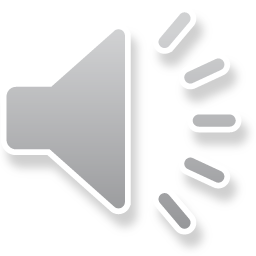 Peategelane uurija JOONA LINNA
LARS KEPLER „HÜPNOTISÖÖR“
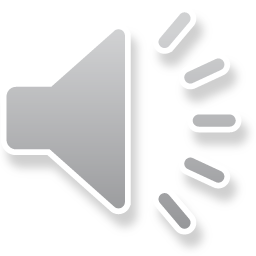 HENNING MANKELL
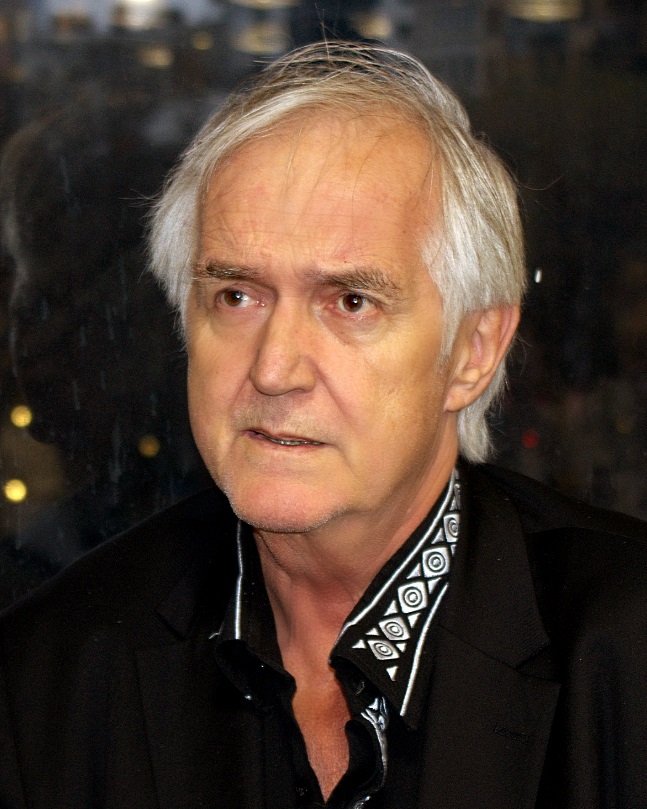 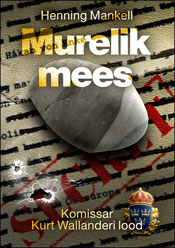 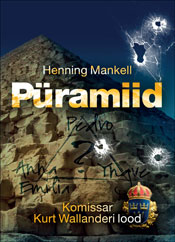 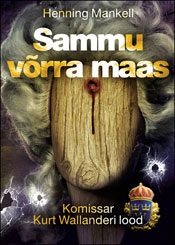 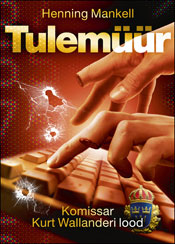 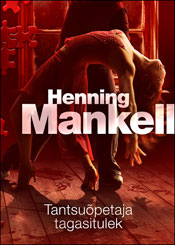 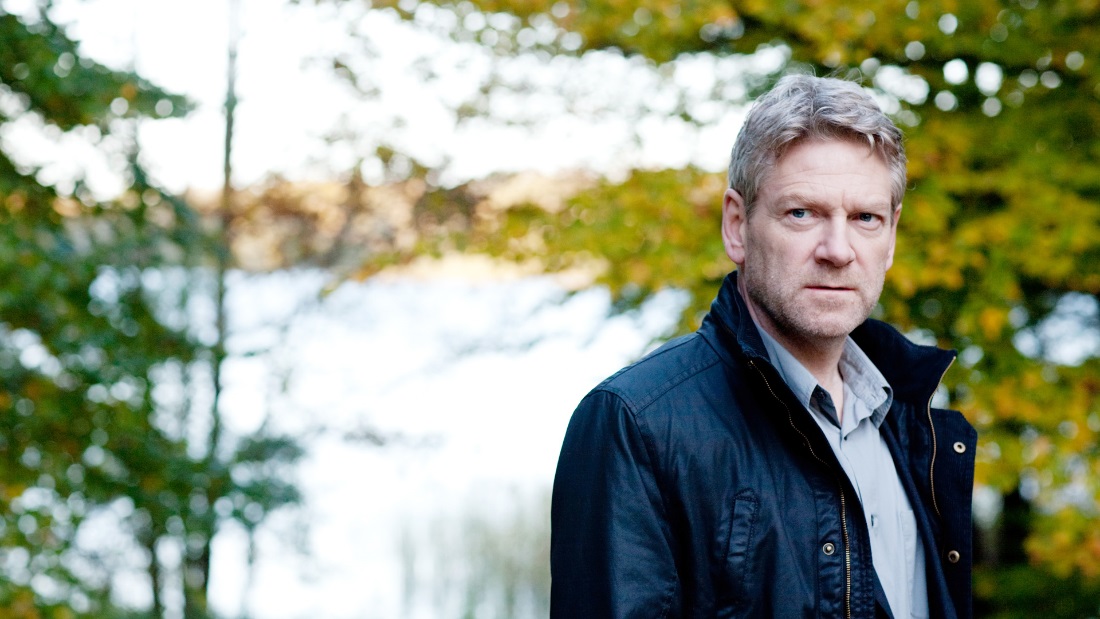 Kurt Wallander(BBC)
Kenneth Branagh
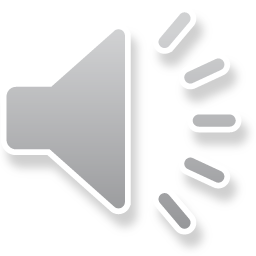 HENNING MANKELL  KURT WALLANDER
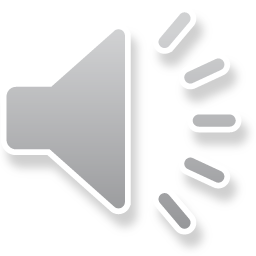 CAMILLA LÄCKBERG
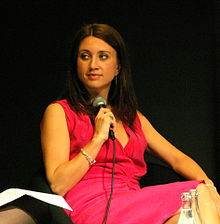 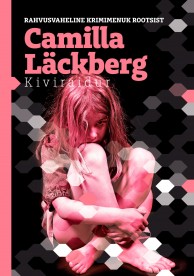 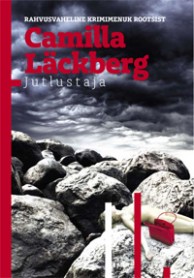 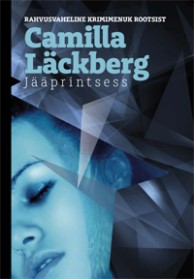 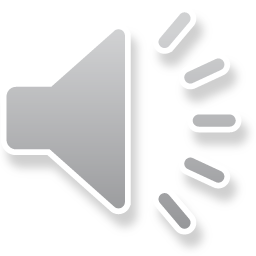 Peategelased inspektor PATRIK HEDSTRÖM ja ERIKA FALCK
JENS LAPIDUS
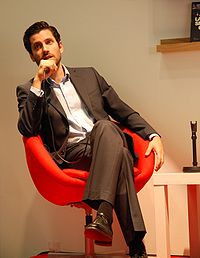 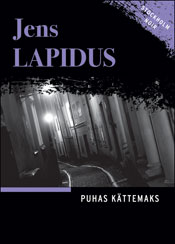 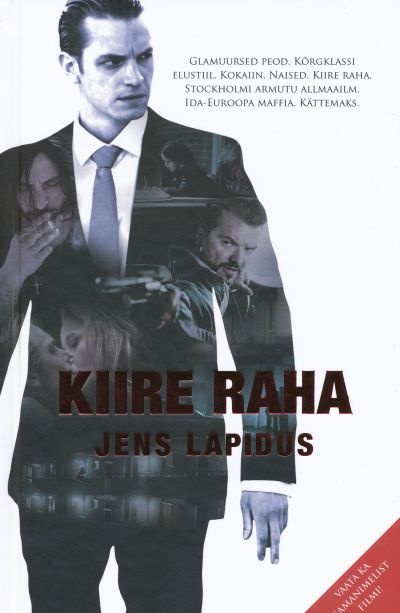 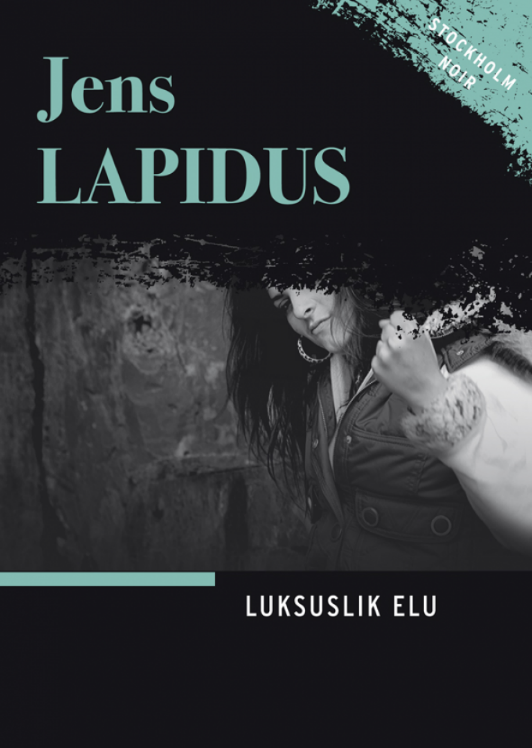 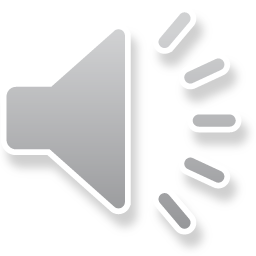 LIZA MARKLUND
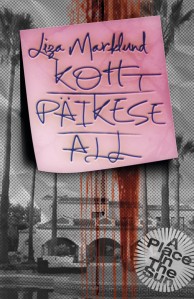 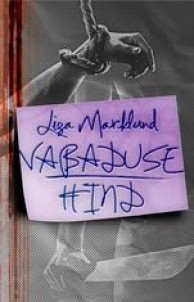 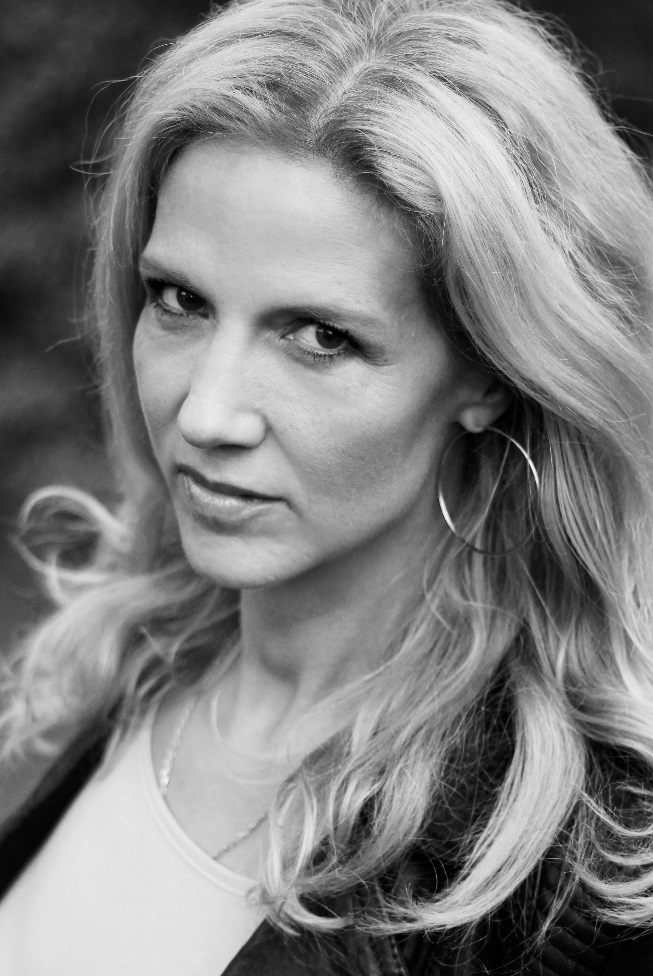 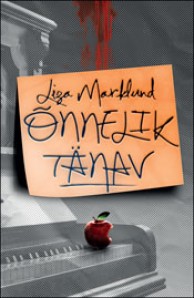 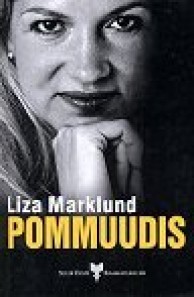 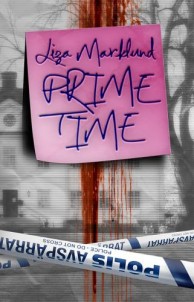 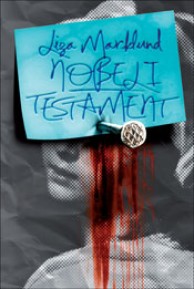 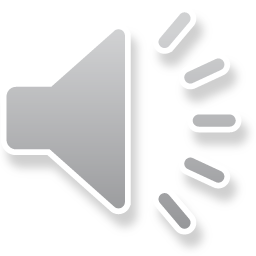 Kesksed tegelased Õhtulehe krimiuudiste osakonna juhataja ANNIKA BENGTZON 
ja sama väljaande kaasautor MARIA ERIKSSON
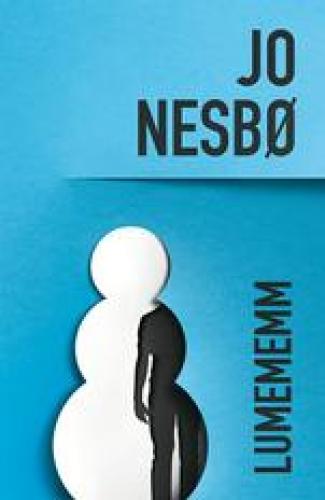 NORRA
JO NESBØ
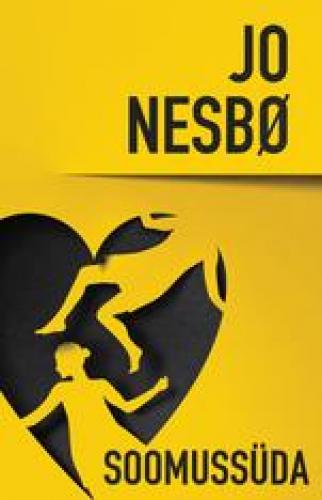 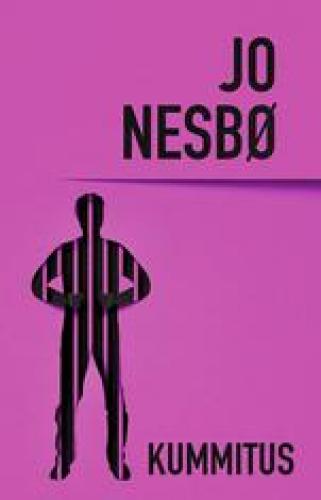 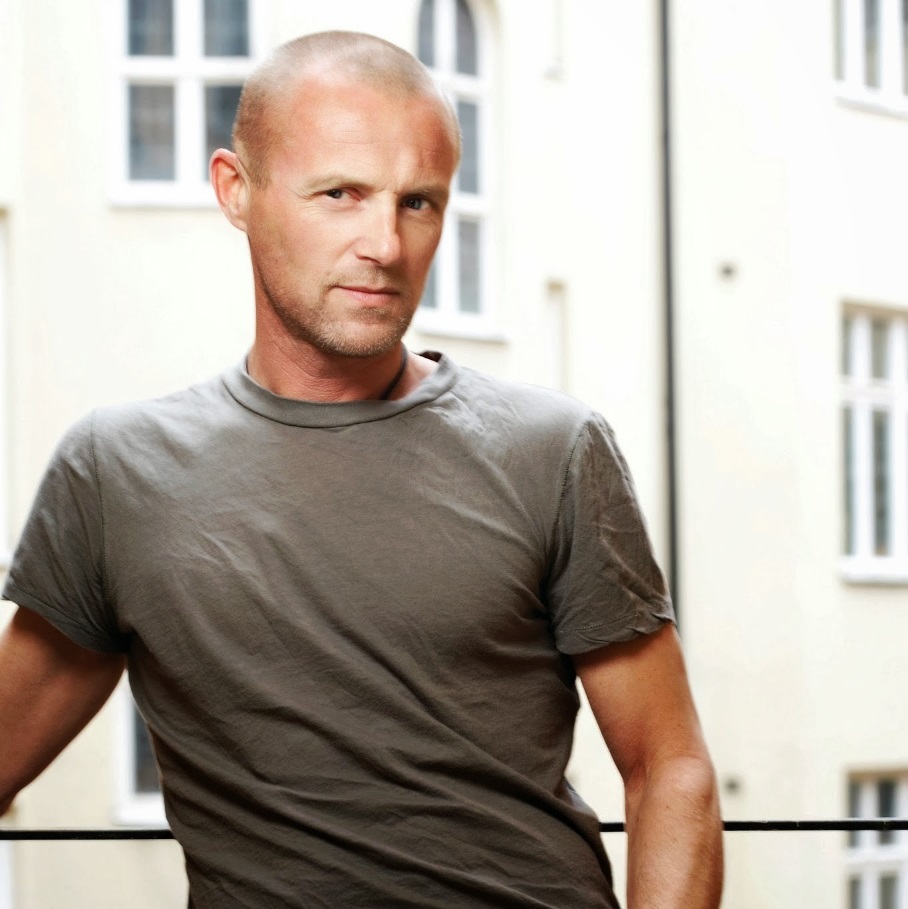 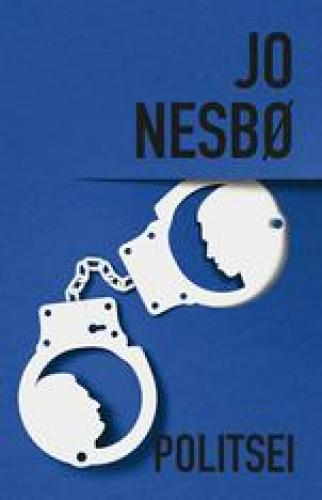 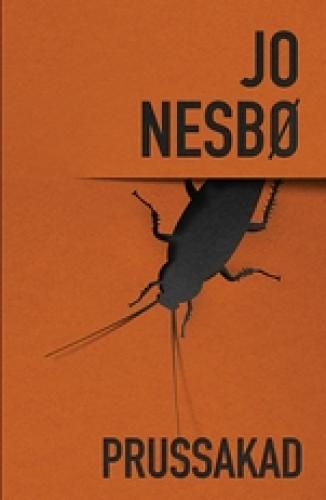 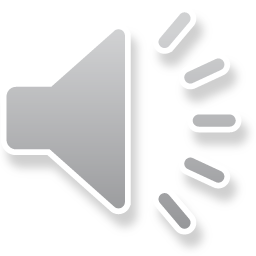 Peategelane uurija HARRY HOLE
JO NESBØ „LUMEMEMM“
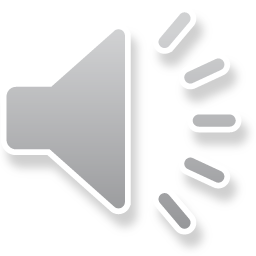 NORRA
KARIN FOSSUM
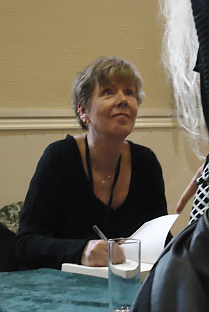 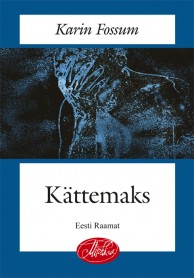 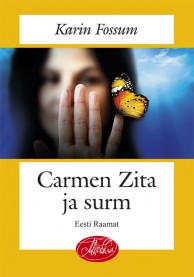 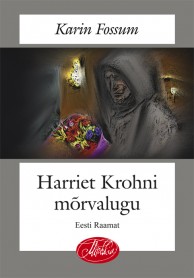 Peategelane detektiiv KONRAD SEJER
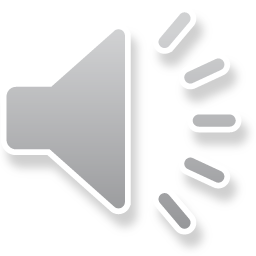 ISLAND

		Yrsa SigurÐardÓttir- 
			„Kolmas märk“		
			„Kes teisele hauda kaevab“

		Arnaldur Indriðason 
			„Klaasikamber“
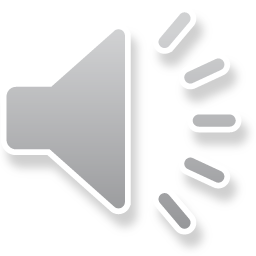 TAANI

		Michael Katz Krefeld
						„Rööpalt maas“ 
		Jussi Adeler-Olsen
						„Faasanijaht“ 
						„Naine puuris“
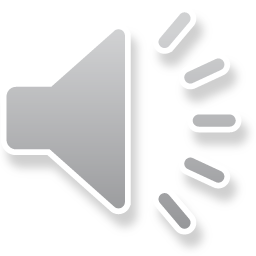 SOOME

		Harri Nykäneni (Uurija Jansson)
					„Raid ja poiss“
					„Raid ja palgamõrvarid“     		Matti Rönka (pisisuli Viktor Kärppa)							„Mõrtsuka näoga mees“ 						„Hea vend, halb vend“
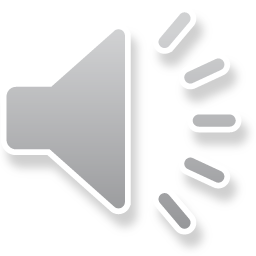 SOOME
		Reijo Mäki (Turu eradetektiiv Jussi Vares)
					„Šerif“
					„Kolme jalaga mees“	  			Salla Simukka (koolitüdruk Lumikki Andersson)
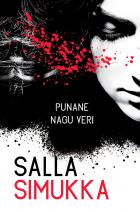 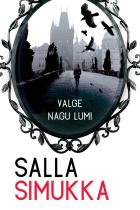 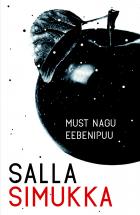 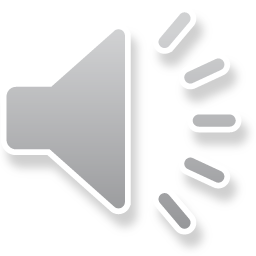 SALLA SIMUKKA TRILOOGIA
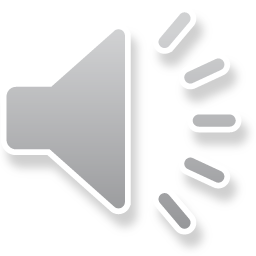 INIMENE ON RAHULOLEMATU KUI TA MÕISTUS UITAB. PIDEV MÕISTUSE TÖÖ LEEVENDAB STRESSI.
					Gilbert&Killingsworth

PÕNEVAT LUGEMIST!
                                         
					Koostas Kalli Hendrikson
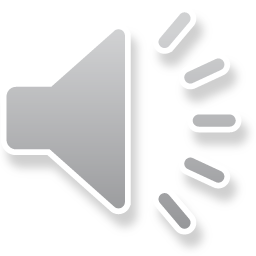